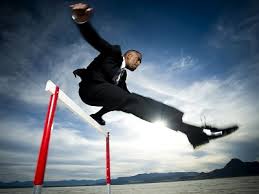 Course Repetition and the Impact of the RegulationsASCCC  Curriculum Institute 2015
Michelle Grimes-Hillman, ASCCC Curriculum Chair
Kim Schenk, Senior Dean, Diablo Valley College
Erik Shearer, Napa Valley College
Description
By now, curriculum committees across the state have completed hurdles to level courses and place courses into families. Join us for a candid conversation about the impact these changes have had on your students.  
Outcomes:
Interpret system FTES data to determine the impact of repetition regulations on CTE, fine arts, and PE
Develop ways to address program needs with academic integrity and attention to Title 5 compliance
Resolution 1
Impact of Changes to Course Repeatability

Fall 2014 Resolution Number: 09.08
Resolved, That the Academic Senate for California Community Colleges gather information from local senates about the impact at the program level of the 2012 changes to the repeatability regulations and hold a breakout at the Spring 2015 Plenary; and
 
Resolved, That the Academic Senate for California Community Colleges research the impact at the program level of the 2012 changes to the repeatability regulations, use the research to inform possible future actions or guidance regarding this issue, and present the research at the Spring 2016 Plenary Session.
Resolution 2
Re-enrollment Information for Admissions and Records Staff 
Fall 2014 Resolution Number: 07.06
Resolved, That the Academic Senate for California Community Colleges recommend to the Chancellor’s Office to encourage Admissions and Records staff to permit the students’ re-enrollment into necessary courses as presented in the California Community Colleges Chancellor’s Office document California Community Colleges Guidelines for Title 5 Regulations on Repeats and Withdrawals; and
Resolved, That the Academic Senate for California Community Colleges research effective practices used by local districts to re-enroll students that meet the criteria under Title 5 §55040 (b)(9) and §55041(b) and present its findings by 2016 Spring Plenary Session.
Repetition?
With the exception of a small category of “Repeatable Courses”, NO courses may designated repeatable
In addition, further restrictions are applied to: Active participatory courses in physical education, visual arts or performing arts
Students are limited to four course enrollments in courses that have been determined to be “related in content” in these discipline areas
Repeatable Courses
Which COURSES may ANY student repeat? 
Meets Major Requirements of CSU or UC
Intercollegiate Athletics (including related conditioning courses)
Intercollegiate academic or vocational competition
Must identify courses in catalog
All grades count and must include repeatable courses in “families”
Repeatability Regulation Changes
Approved by  Board of Governors July 2012
Effective Fall 2012
Chancellor’s Office Repeatability Guidelines released Nov 2013
Regulations based on 3 principles:
Credit courses are based on achievement of objectives and outcomes
Fiscal impact of repeatability for additional experience
Unnecessary accumulation of student units
Enrollment Impacts2006-2009
2006 – Chasing FTES – FTES begin to climb
2007 – Basic Skills as a Foundation for Student Success
2009 – Peak Enrollment System-wide

Things were looking really good – what happened?
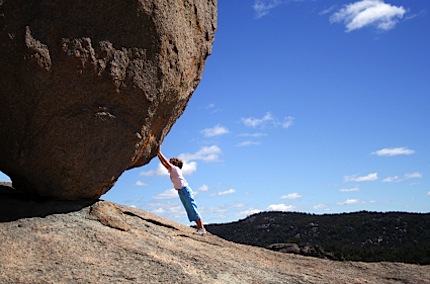 Enrollment Impacts2009-2014
2009 – 12 Slash and Burn Economic Downturn
2011- Limitations on Apportionment (Max 3 takes)
2012 End of Credit Course Repetition in most circumstances
Financial Aid limitations on units

Where are we now? Let’s look at some data from the CCCCO Datamart
Total Fall FTES
Percent of Total Fall FTES
Percent Difference from Peak FTES
Student Repeatability Options
Many believe that there are no circumstances allowing for a student to repeat a class.
However, 55040 establishes instances when a student may repeat a course:
Grade remediation
Significant lapse of time
Extenuating circumstances
Occupational work experience
Special classes for students with disabilities
Legally mandated
Significant change in industry standard
Repetition in CTE - Solutions
Depending on the discipline, course repetition is permitted under either: 
Section 55040 (b) (8) – Legally Mandated Courses
Section 55040 (b) (9) – Significant Change in Industry or Licensure Standards 

Your board must adopt policies in order to verify student need in these cases.  If you are being told it cannot be done, the problem may be with your administration’s interpretation of the regulations, not with the regulations themselves.
Repetition – Additional Solutions
Chancellor’s Office willing to work on Ed Code changes to increase auditing fees
Currently $15 – less than 1/3 of credit unit fee
Not cost effective for colleges now
Increased auditing fees could make audits more attractive to colleges
More colleges could utilize audits as a means for students to repeat courses without an impact on overall units
[Speaker Notes: Might want to merger auditing and the credit service document to one slide]
Repetition – Additional Solutions
Chancellor’s Office willing to work on Title 5 changes to allow community service students in credit instruction
Would provide another option for students wanting more time/experience in a course (especially for those that need skill building for transfer or employment) 
Would help to fill classes with room remaining even if it doesn’t generate FTES
But what has happened?  No changes yet!
4 complete takes vs. 4 successful takes (PE, visual and performing arts)
Rostrum Article: CTE Course Re-enrollment: Practices from the Field
Course outline or  course note indicating that the student may be eligible to complete a “Petition to Repeat” 
Provide students with clear instructions regarding how to petition to repeat a course 
Meet with Admissions and Records to determine the documentation 
Examples:
Collect all statutes that relate to mandated training related to any program offered at the college. This should not be the responsibility of the student. 
File significant changes to industry or licensure changes with Admissions and Records prior to the registration period so that they are aware petitions may be submitted. Provide documentation about such changes for the audit record.
Provide access to petition forms in multiple locations/formats. Web-enable the petition process, if possible.
[Speaker Notes: if legally mandated or when a significant change to industry or licensure standards occurs. The note should appear in the course catalog as well as the schedule of classes. This ensures that the Curriculum Committee has evaluated the course as eligible for a student to repeat and provides students with information. 
3a. Establish a central point of contact for Admissions and Records for questions on Petitions. 
5b. Develop a template employer letter to help students gather the appropriate information that will facilitate their petition.]
Repetition – CTE
What else can we do to address student needs in PE, CTE, and fine arts?
What do we need to accomplish what is needed?
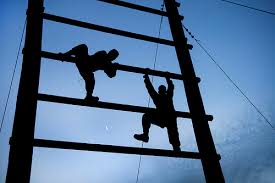 Questions?
Michelle Grimes-Hillmanmhillman@mtsac.edu
Kim Schenkkschenk@dvc.edu
Erik Shearereshearer@napavalley.edu